Косметический ремонт подъездов
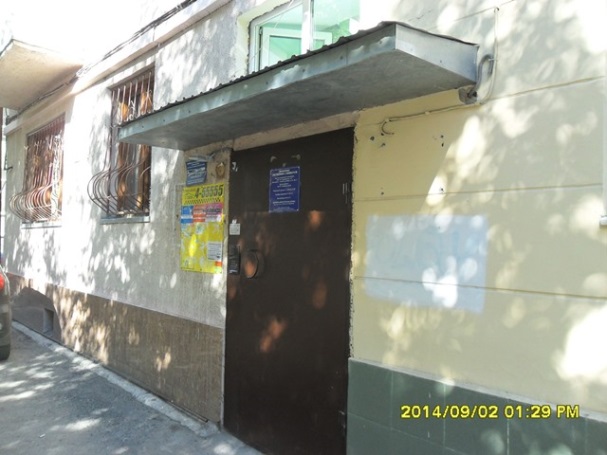 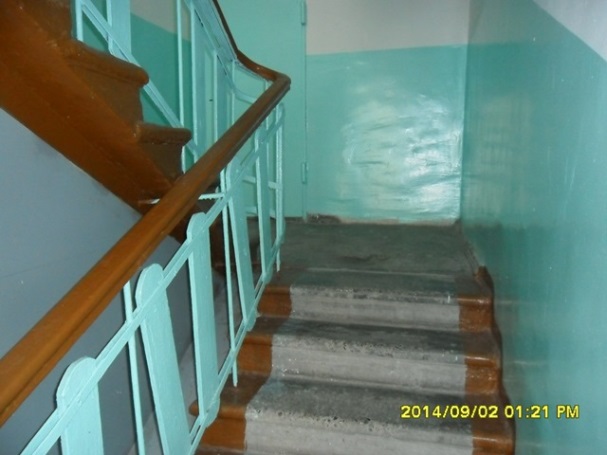 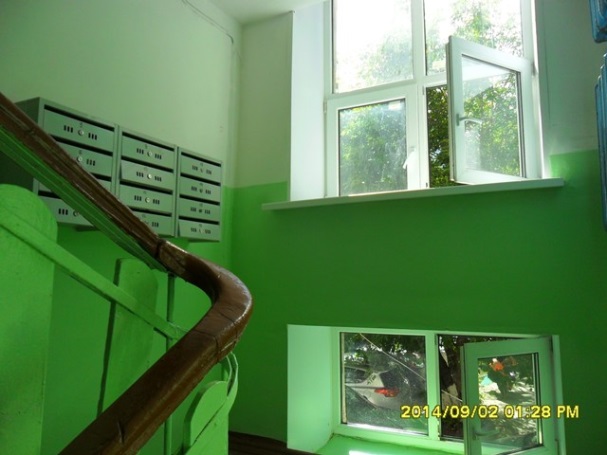 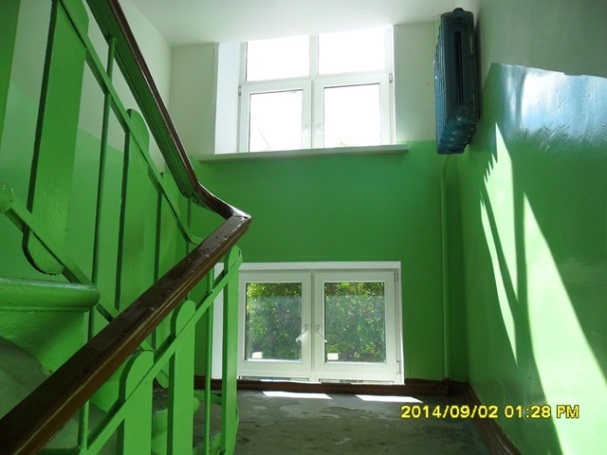 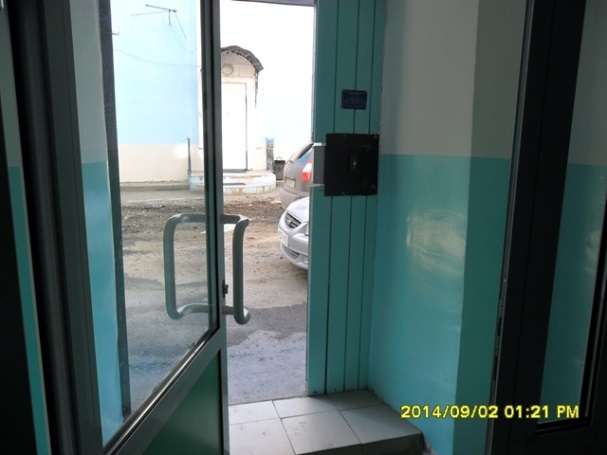 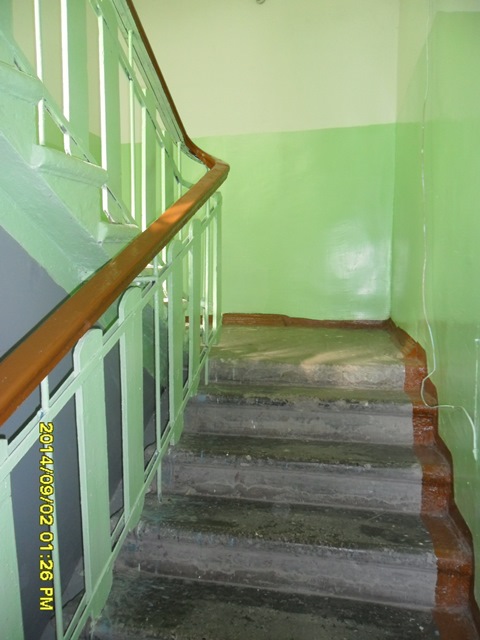